“MASA DEPAN DAN TANTANGAN”
1
Topik Materi Asuransi Syariah
Kelembagaan Perusahaan Perasuransian Syariah;
Jenis Produk Asuransi Syariah;
Indeks Literasi dan Inklusi Keuangan Syariah;
Tantangan Pengembangan Asuransi Syariah.
2
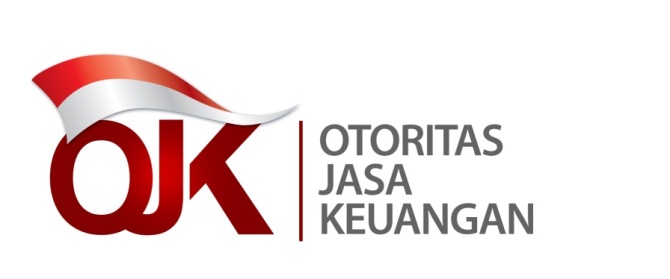 Topik I:
“Kelembagaan Perusahaan Asuransi Syariah”
Pokok Bahasan
4
Bentuk Badan Usaha Perusahaan Perasuransian Syariah
Jenis Perusahaan Perasuransian Syariah
Full-Syariah
seluruh kegiatan usahanya dilakukan berdasarkan prinsip Syariah
Unit Syariah (US)
sebagian kegiatan usahanya dilakukan berdasarkan prinsip Syariah
5
Jenis Perusahaan Perasuransian Syariah
Perusahaan Asuransi Umum Syariah
usaha pengelolaan risiko berdasarkan Prinsip Syariah guna saling menolong dan melindungi dengan memberikan penggantian kepada peserta atau pemegang polis karena kerugian, kerusakan, biaya yang timbul, kehilangan keuntungan, atau tanggung jawab hukum kepada pihak ketiga yang mungkin diderita peserta atau pemegang polis karena terjadinya suatu peristiwa yang tidak pasti.

Perusahaan Asuransi Jiwa Syariah
usaha pengelolaan risiko berdasarkan Prinsip Syariah guna saling menolong dan melindungi dengan memberikan pembayaran yang didasarkan pada meninggal atau hidupnya peserta, atau pembayaran lain kepada peserta atau pihak lain yang berhak pada waktu tertentu yang diatur dalam perjanjian, yang besarnya telah ditetapkan dan/atau didasarkan pada hasil pengelolaan dana.

Perusahaan Reasuransi Syariah
usaha pengelolaan risiko berdasarkan Prinsip Syariah atas risiko yang dihadapi oleh perusahaan asuransi syariah, perusahaan penjaminan syariah, atau perusahaan reasuransi syariah lainnya.
6
Ketentuan Pemisahan Unit Syariah (Spin Off)
Berdasarkan ketentuan Pasal 87 Undang-Undang Nomor 40 Tahun 2014 tentang Perasuransian dijelaskan bahwa seluruh Perusahaan Perasuransian yang menjalankan sebagian kegiatan usaha dengan prinsip Syariah diwajibkan untuk melakukan spin off dengan ketentuan:
memiliki unit syariah dengan nilai Dana Tabarru' dan dana investasi peserta telah mencapai paling sedikit 50% (lima puluh persen) dari total nilai Dana Asuransi, Dana Tabarru', dan dana investasi peserta pada perusahaan induknya;
10 (sepuluh) tahun sejak diundangkannya Undang-Undang ini.
7
Bentuk Badan Hukum
Bentuk badan hukum penyelenggara Usaha Perasuransian adalah:
perseroan terbatas (Undang-Undang PT);
koperasi; atau
usaha bersama.

Perusahaan Perasuransian dalam rangka melaksanakan kegiatan usahanya harus memenuhi ketentuan sebagai berikut:
Akta Pendirian Perseroan Terbatas (Anggaran Dasar)  
Susunan organisasi
Modal Disetor
Dana Jaminan
Mempekerjakan tenaga ahli sesuai dengan bidang usahanya
Kepemilikan
Kelayakan Rencana Kerja
Produk yang akan dipasarkan
Hal lain yang diperlukan untuk mendukung pertumbuhan usaha yang sehat
8
Susunan Organisasi Perusahaan Perasuransian Syariah [1]– contoh
RUPS
Dewan Komisaris
Direktur Utama
DPS
Direktur 2
Direktur 3
……..
……..
Aktuaris Perusahaan
Tenaga Ahli Perusahaan
9
Susunan Organisasi Perusahaan Perasuransian [2]
Syarat jumlah Direksi, Komisaris Independen dan DPS:
Direksi Minimal 3 orang
Komisaris Independen Minimal 50% dari jumlah komisaris:
DPS Minimal 1 orang dan Maksimal menjabat 3 lembaga jasa keuangan lainnya 

Komisaris Independen:
anggota Dewan Komisaris yang tidak terafiliasi dengan pemegang saham, anggota Direksi, anggota Dewan Komisaris lainnya dan/atau anggota dewan pengawas syariah,  yaitu tidak memiliki hubungan keuangan, kepengurusan, kepemilikan saham dan/atau hubungan keluarga dengan pemegang saham, anggota Direksi, anggota Dewan Komisaris lainnya dan/atau anggota dewan pengawas syariah atau hubungan lain yang dapat mempengaruhi kemampuannya untuk bertindak independen.

Dewan Pengawas Syariah (DPS) 
bagian dari Organ Perusahaan Perasuransian yang menyelenggarakan kegiatan usaha berdasarkan prinsip syariah yang melakukan fungsi pengawasan atas penyelenggaraan usaha asuransi dan usaha reasuransi agar sesuai dengan prinsip syariah.
10
Aktuaris dan Tenaga Ahli
11
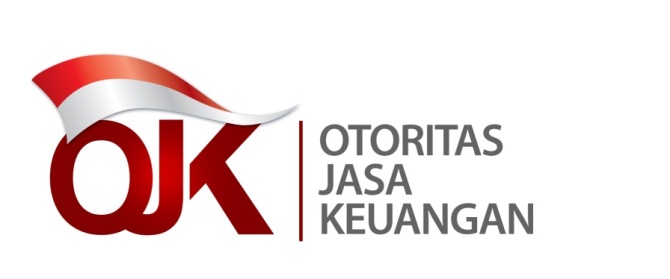 Topik II:
“Jenis Produk Asuransi Syariah”
Direktorat IKNB Syariah
Pengertian Asuransi Syariah ..(1)
Secara bahasa 
Asuransi syariah dipersamakan dengan takaful (saling menjamin), takmin (melindungi), ta’awun (saling menolong) atau tadhamun (saling menanggung).


Asuransi syariah (ta’min, takaful atau tadhamun) adalah usaha saling melindungi dan tolong-menolong di antara sejumlah orang/pihak melalui investasi dalam bentuk aset dan / atau tabarru’ yang memberikan pola pengembalian untuk menghadapi resiko tertentu melalui akad (perikatan) yang sesuai dengan syariah.
Bahasa
Fatwa DSN-MUI Nomor 21/DSN-MUI/X/2001
13
Pengertian Asuransi Syariah ..(2)
Undang-Undang Nomor 40 Tahun 2014 tentang Perasuransian
Kumpulan perjanjian yang terdiri atas perjanjian antara perusahaan asuransi syariah dan pemegang polis, dan perjanjian diantara para pemegang polis, dalam rangka pengelolaan kontribusi berdasarkan prinsip syariah guna saling menolong dan melindungi dengan cara:
memberikan penggantian kepada peserta atau pemegang polis karena kerugian, kerusakan, biaya yang timbul, kehilangan keuntungan, atau tanggung jawab hukum kepada pihak ketiga yang mungkin diderita peserta atau pemegang polis karena terjadinya suatu peristiwa yang tidak pasti; atau
memberikan pembayaran yang didasarkan pada meninggalnya peserta atau pembayaran yang didasarkan pada hidupnya peserta dengan manfaat yang besarnya telah ditetapkan dan/atau didasarkan pada hasil pengelolaan dana.
14
Perbedaan Asuransi Syariah dan Asuransi Konvensional (1)
15
Perbedaan Asuransi Syariah dan Asuransi Konvensional (2)
16
Perbedaan Asuransi Syariah dan Asuransi Konvensional (3)
17
Akad-Akad pada Asuransi Syariah
Tabarru’
Akad hibah dalam bentuk pemberian dana dari satu peserta kepada dana tabarru’ untuk tujuan tolong menolong di antara para Peserta, yang tidak bersifat dan bukan untuk tujuan komersial.
Tijarah
Akad antara peserta secara kolektif atau secara individu dan perusahaan dengan tujuan komersial.
Wakalah bil Ujrah
Akad pemberian kuasa kepada perusahaan sebagai wakil peserta untuk mengelola dana tabarru’ dan/atau dana investasi peserta, sesuai kuasa atau wewenang yang diberikan, dengan imbalan berupa ujrah (fee).
Mudharabah
Akad pemberian kuasa kepada perusahaan sebagai mudharib untuk mengelola investasi dana tabarru’ dan/atau dana Investasi peserta, sesuai kuasa atau wewenang yang diberikan, dengan imbalan berupa bagi hasil (nisbah) yang besarnya telah disepakati sebelumnya.
Mudharabah Musytarakah
Akad pemberian kuasa kepada perusahaan sebagai mudharib untuk mengelola investasi dana tabarru’ dan/atau dana investasi peserta, yang digabungkan dengan kekayaan perusahaan, sesuai kuasa atau wewenang yang diberikan, dengan imbalan berupa bagi hasil (nisbah) yang besarnya ditentukan berdasarkan komposisi kekayaan yang digabungkan dan telah disepakati sebelumnya.
18
Proses Bisnis Utama Perusahaan Asuransi Syariah
19
Produk Asuransi Syariah
Jenis Produk Asuransi Syariah
Asuransi Umum Syariah
Asuransi harta benda
Asuransi kendaraan bermotor
Asuransi pengangkutan
Asuransi rangka kapal
Asuransi rangka pesawat
Asuransi energy on-shore
Asuransi energy off-shore
Asuransi rekayasa
Asuransi tanggung gugat
Asuransi kecelakaan diri
Asuransi kesehatan
Asuransi aneka
Asuransi Jiwa Syariah
Asuransi jiwa berjangka
Asuransi kesehatan
Asuransi kecelakaan diri
Asuransi investment link
20
Underwriting
Proses untuk menentukan:
apakah permohonan kepesertaan dapat diterima, 
syarat-syarat polis yang sesuai, dan 
besaran kontribusi yang harus dibayar peserta.
21
Pengelolaan Dana Asuransi Syariah
Peserta
Alur Alokasi Dana
Kontribusi
Khusus untuk Produk Investment Link
Akad Wakalah
Akad Tabarru’
Investasi Peserta
Kontribusi Tabarru’
Ujrah
Qardh
Manfaat
Hasil Investasi
Akad Mudharabah
Penyisihan Teknis
Bagi Hasil Surplus Underwriting
Manfaat / Penarikan Investasi
Bagi Hasil Investasi
Surplus Underwriting
Biaya Operasional
Hasil Investasi
Akad Mudharabah
DANA PERUSAHAN
DANA INVESTASI PESERTA
DANA TABARRU’
22
Pemrosesan Klaim
Proses untuk menentukan (i) apakah suatu klaim yang diajukan dapat dibayar sesuai dengan syarat-syarat dalam polis dan (ii) nilai manfaat yang dapat dibayarkan kepada peserta.
Dilakukan oleh Perusahaan Asuransi Syariah atau Pihak Ketiga yang Ditunjuk
23
Topik III : 

Survey Nasional Literasi dan Inklusi Keuangan 2016
24
25
26
27
28
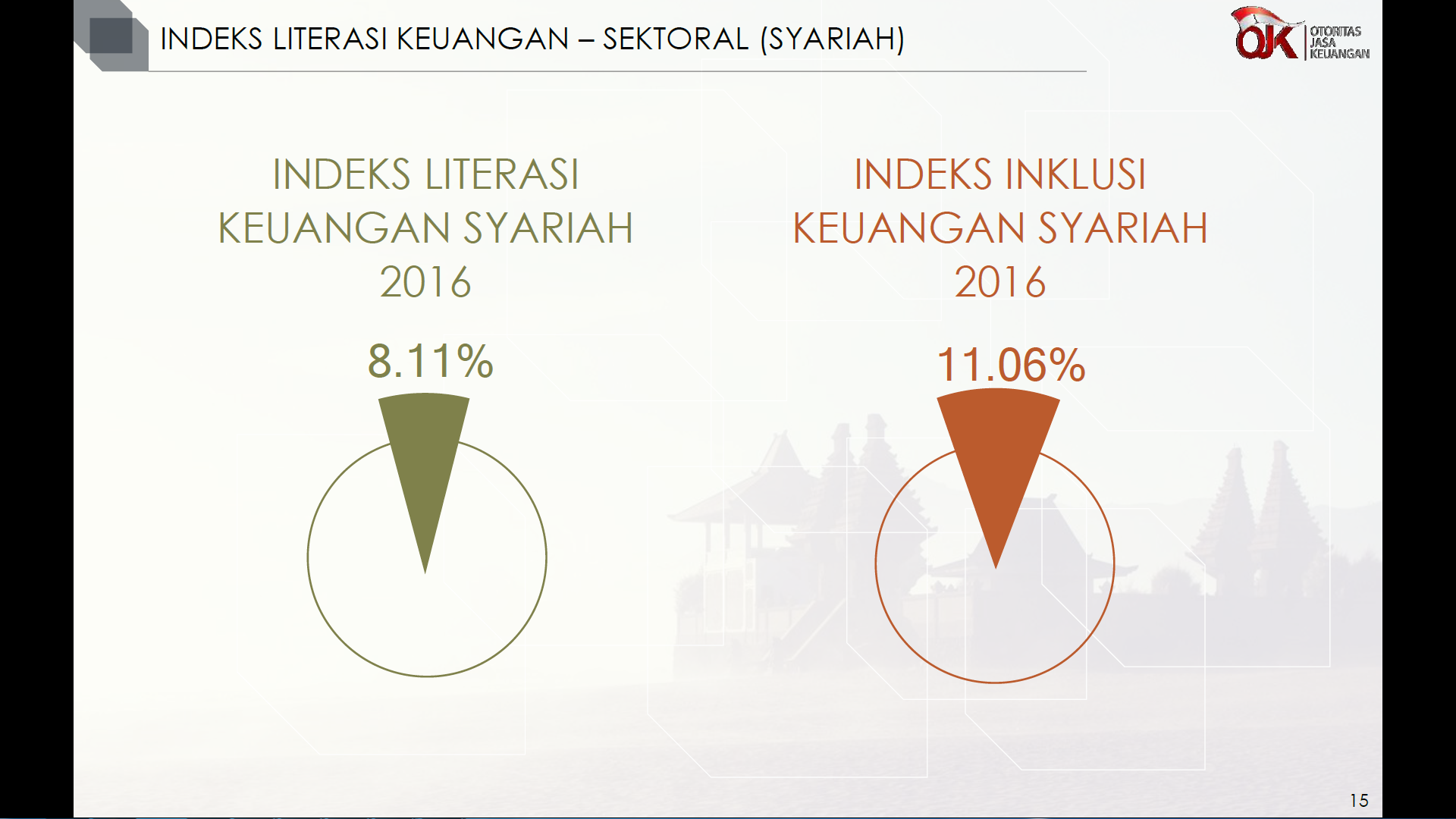 29
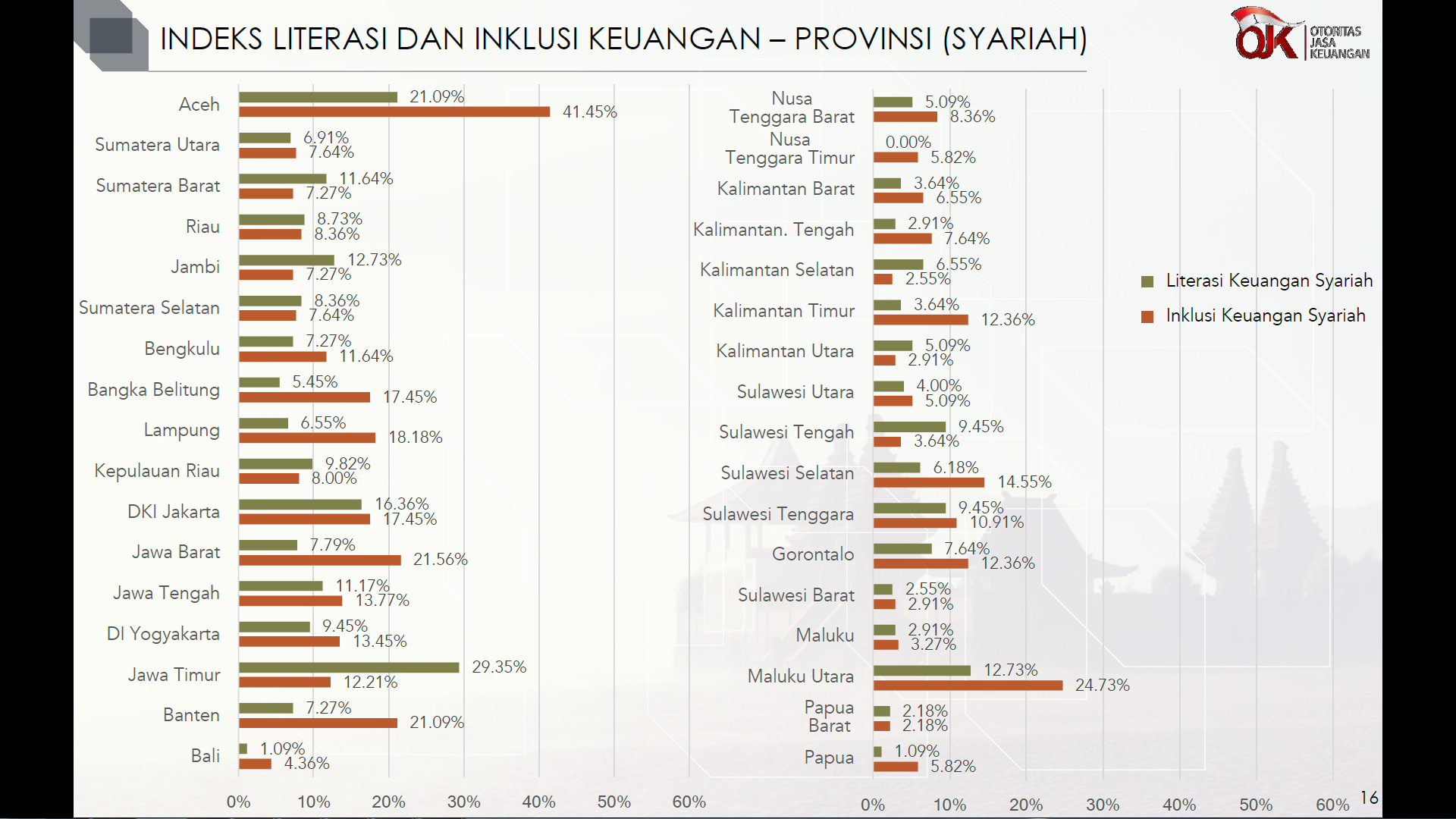 30
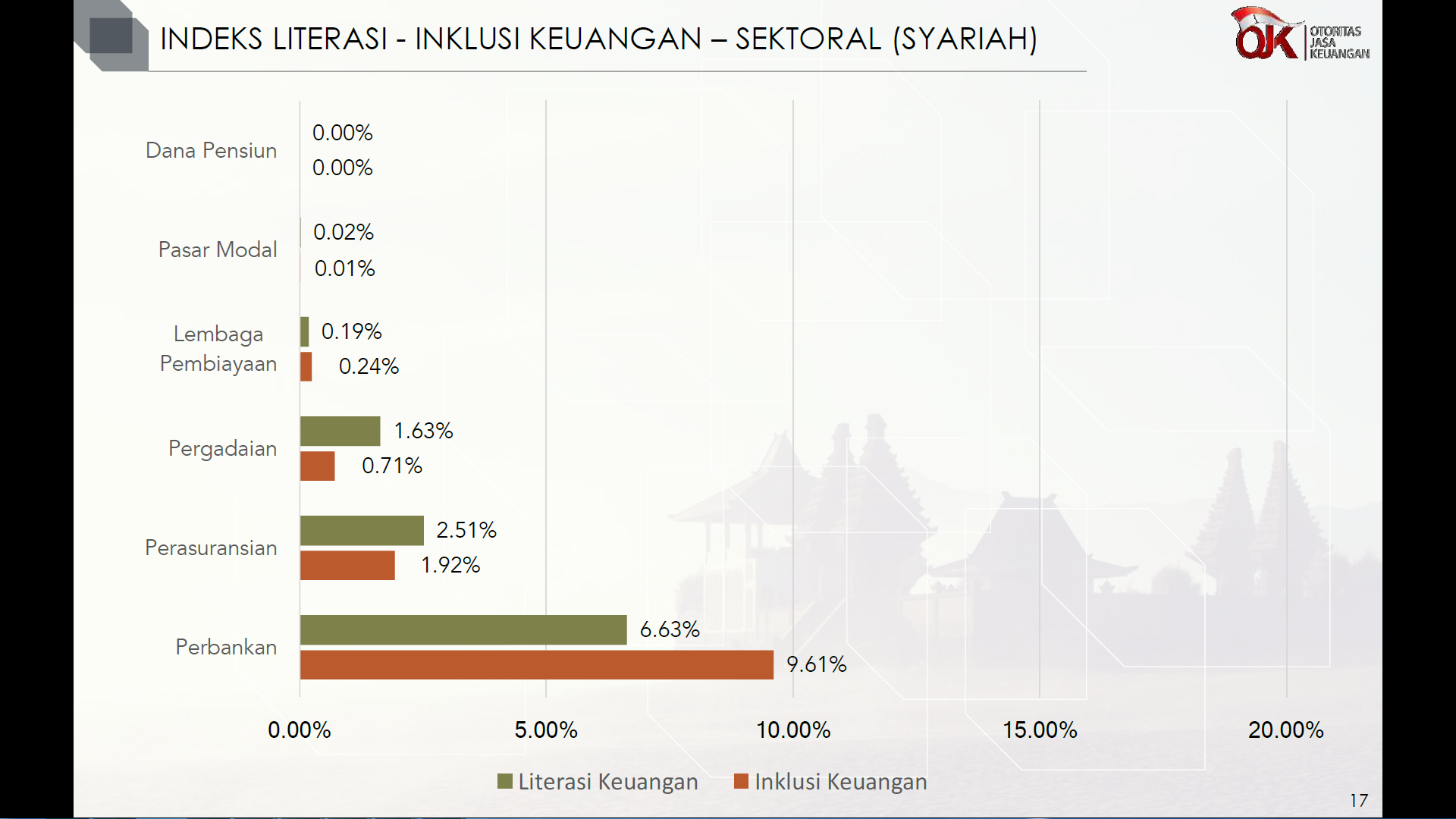 31
Topik IV:Tantangan Pengembangan Asuransi Syariah
Produk asuransi syariah belum cukup inovatif, masih cerminan sama dengan konventional/ belum unik;
Kurangnya SDM yang memahami asuransi syariah;
Literasi masyarakat tentang asuransi syariah masih kecil;
68,96% Perusahaan asuransi syariah memiliki modal < Rp 50 milyar.
32
Referensi Regulasi & Fatwa
Undang-Undang Nomor 21 Tahun 2011 tentang Otoritas Jasa Keuangan.
Undang-Undang Nomor 40 Tahun 2014 tentang Perasuransian.
Peraturan Pemerintah Nomor 73 Tahun 1992 tentang Penyelenggaraan Usaha Perasuransian sebagaimana telah beberapa kali diubah terakhir dengan Peraturan Pemerintah Nomor 81 Tahun 2008.
Peraturan Menteri Keuangan Nomor 18/PMK.010/2010 tentang Penerapan Prinsip Dasar Penyelenggaraan Usaha Asuransi dan Usaha Reasuransi dengan Prinsip Syariah.
Peraturan Menteri Keuangan Nomor 11/PMK.010/2011 tentang Kesehatan Keuangan Usaha Asuransi dan Usaha Reasuransi dengan Prinsip Syariah.
Peraturan Menteri Keuangan Nomor 426/KMK.06/2003 tentang Perizinan Usaha Dan Kelembagaan  Perusahaan Asuransi dan Perusahaan  Reasuransi;
POJK Nomor 2/POJK.05/2014 tentang Tata Kelola Perusahaan Yang Baik Bagi Perusahaan Perasuransian; dan 
POJK Nomor 4/POJK.05/2013 tentang Penilaian Kemampuan Dan Kepatutan Bagi Pihak Utama Pada Perusahaan Perasuransian, Dana Pensiun, Perusahaan Pembiayaan, Dan Perusahaan Penjaminan.
Fatwa DSN MUI Nomor 21/DSN-MUI/X/2011 tentang Pedoman Umum Asuransi Syariah.
Fatwa DSN MUI Nomor 51/DSN-MUI/III/2006 tentang Akad Mudharabah Musytarakah Pada Asuransi Syariah.
Fatwa DSN MUI Nomor 52/DSN-MUI/III/2006 tentang Akad Wakalah Bil Ujrah pada Asuransi dan Reasuransi Syariah.
Fatwa DSN MUI Nomor 53/DSN-MUI/III/2006 tentang Akad Tabarru’ pada Asuransi dan Reasuransi Syariah.
Fatwa DSN MUI Nomor 81/DSN-MUI/III/2011 tentang Pengembalian dana Tabarru’ bagi Peserta Asuransi yang Berhenti Sebelum Masa Perjanjian Berakhir.
27
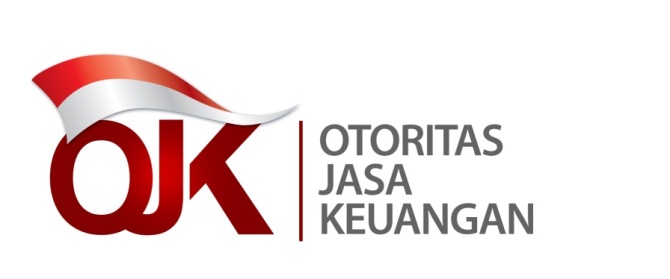 Terima Kasih
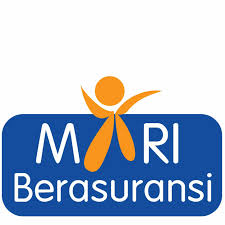 34